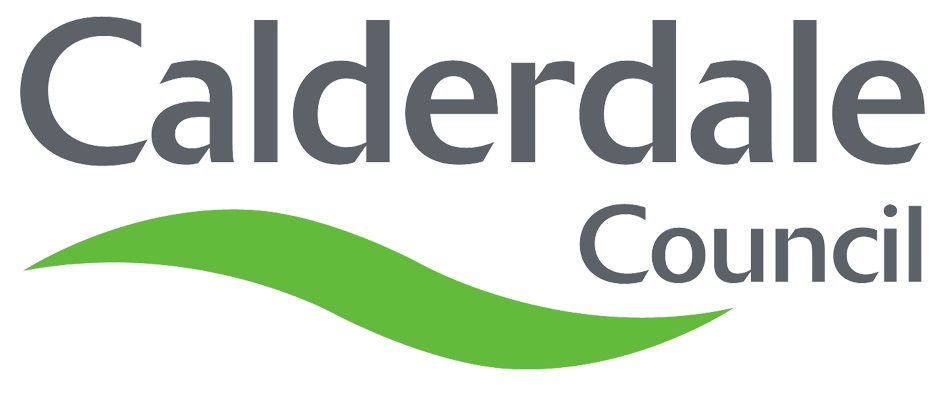 Overview
Voluntary Sector Small Grants 2018-2021
Aims and Objectives
The aim of the Small Grants scheme is to support universal and preventative projects around the Council’s mission priorities.

The objective of the Small Grants scheme is to support voluntary and community groups by giving one-off grants of up to £3,000.
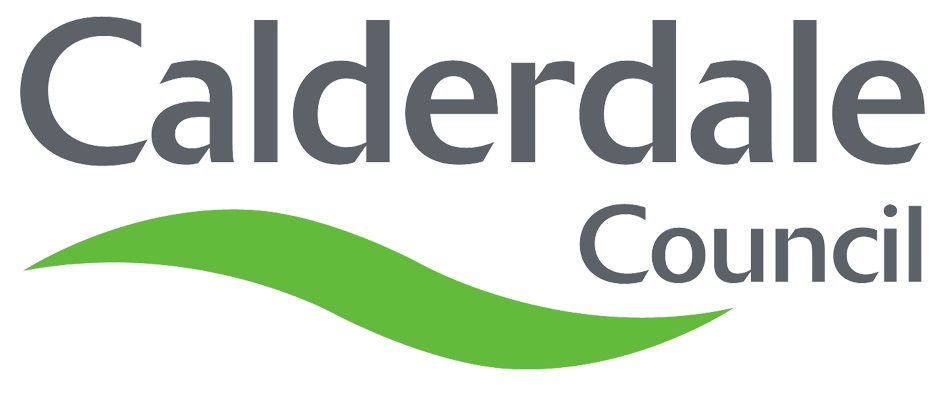 The Council’s priorities
Grow the economy

Reduce Inequalities

Build a sustainable future
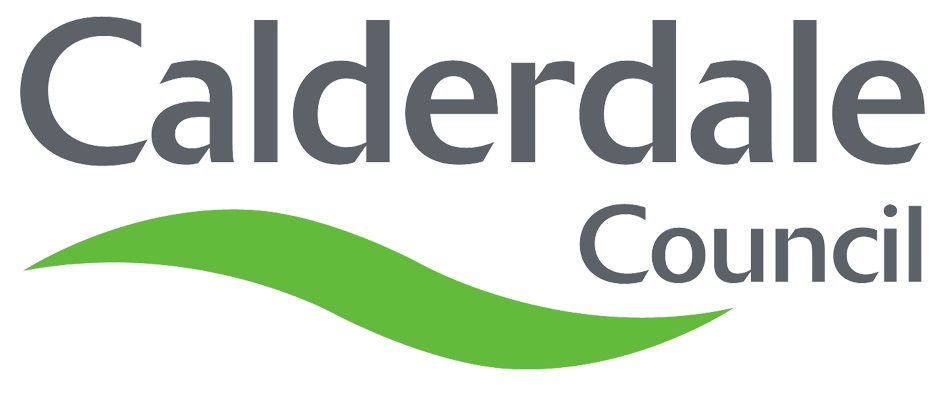 Grow the economy
We want you to clearly demonstrate the value and impact of the project you are proposing in relation to the following

Support for job creation and skills  - particularly through volunteering
Development of community/social enterprise sector
Community projects which are economically resilient and sustainable
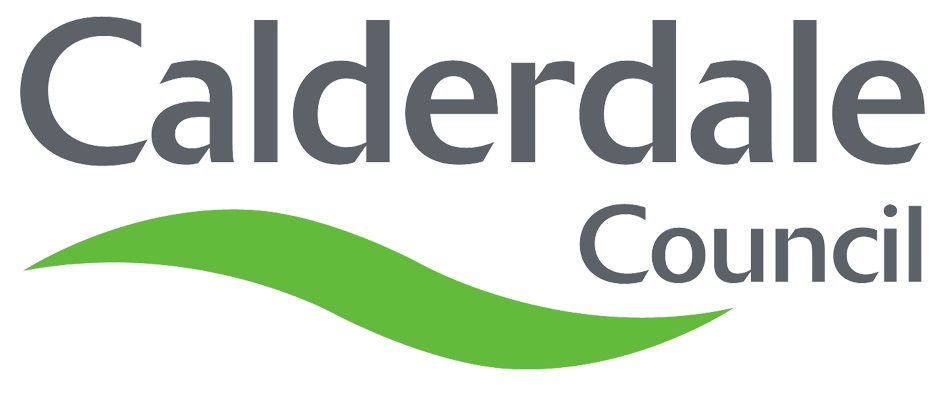 Reduce inequalities
We want to see projects which promote diversity and addresses inequalities through: 

Improving equality and social cohesion
Financial inclusion
Improving health and wellbeing outcomes
Increased volunteering and participation in areas of greatest need
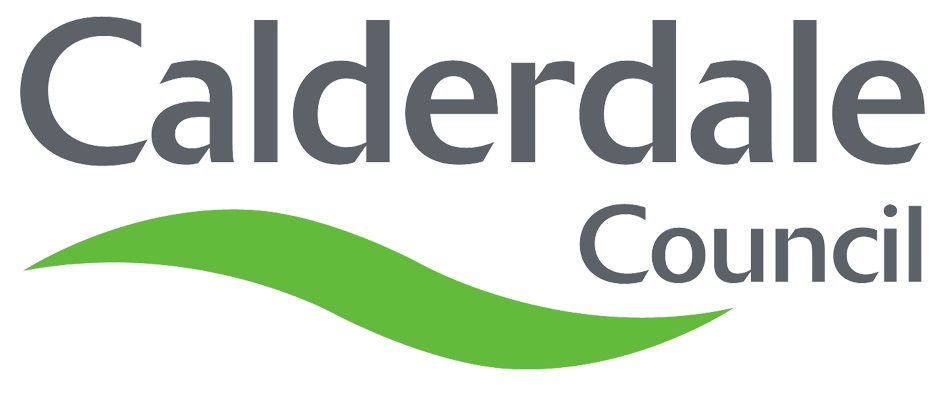 Building a Sustainable Future
Your project should maximise impact in neighbourhood regeneration and deliver wider benefits for people through:

Improving our local environment
Improving the resilience of our local communities
Active citizenship
Encouraging participation and volunteering
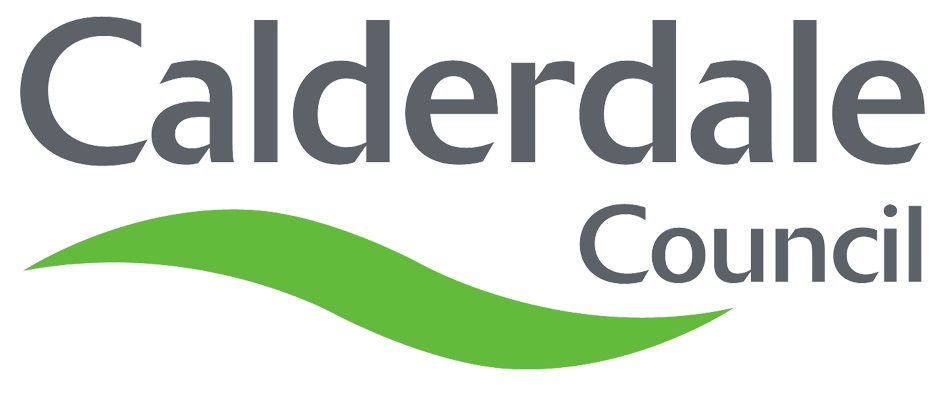 Priorities of the Scheme
The following applicants will be given a higher priority: 
Small groups - those having an annual  income of less than £20,000 and no paid staff 
Groups who have not received a Small Grant from the Council in the past 

The following applicants will be given a lower priority: 
Groups who have received a Small Grant in the last two years 
Groups with an unrestricted income of over £100,000 a year
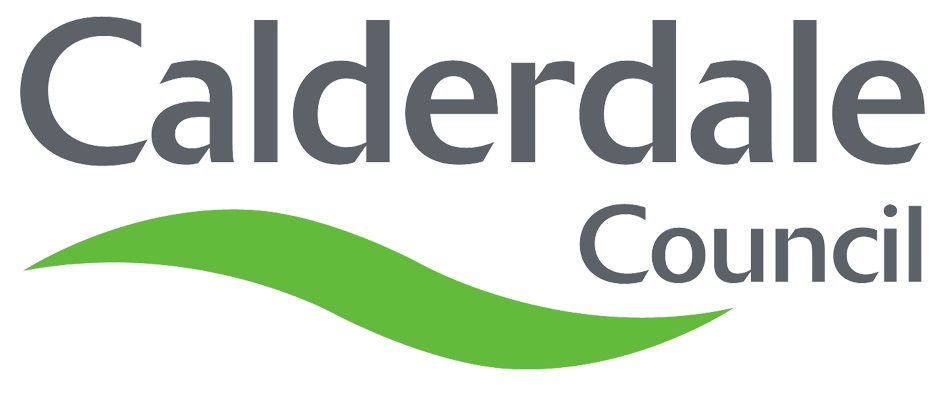 Eligibility
voluntary, community or faith group 
properly constituted 
a bank account in the name of the organisation 
open and accessible to the community it serves 
planned approach to safeguarding issues
based in Calderdale.
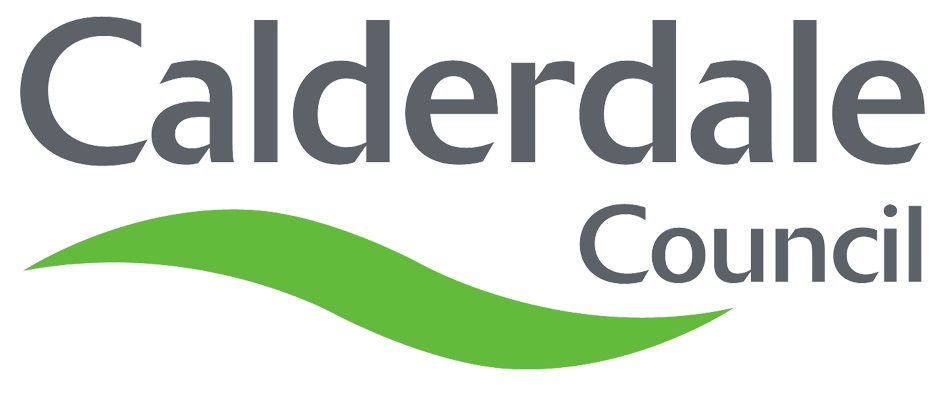 Exclusions
The Scheme will not fund:
Anything that primarily benefits people or causes outside of Calderdale 
Anything promoting religion or supporting a particular political party. 
Retrospectively - it will not give a grant to repay money that has already been spent 
Personal equipment-  any equipment bought with the grant must remain the property of the organisation
Process
Applications are assessed by officers against the above priorities
Recommendations are made to the Small Grants Panel, made up of Councillors and representatives of voluntary organisations
The Panel awards grants based on the recommendations and priorities
Successful applicants should complete a monitoring form within a year of been awarded the grant
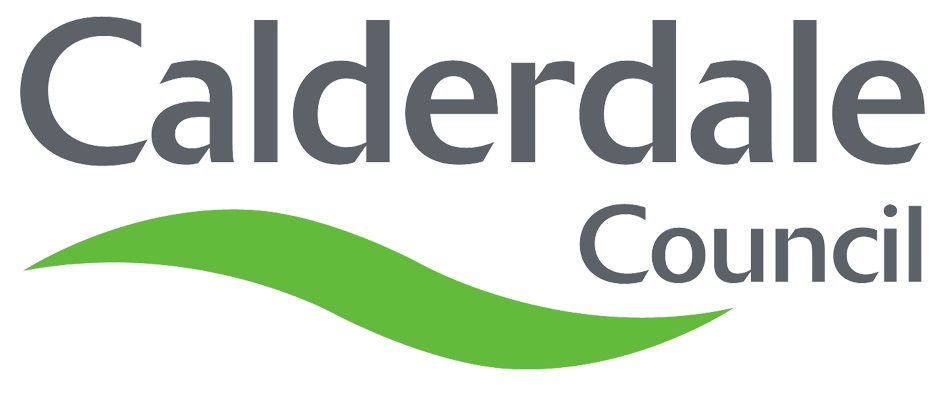 Deadlines for applications will be:1st May1st August1st November1st February
All applications have to be with us by that time, either electronically or as a printed version.
Late applications will be considered ineligible.
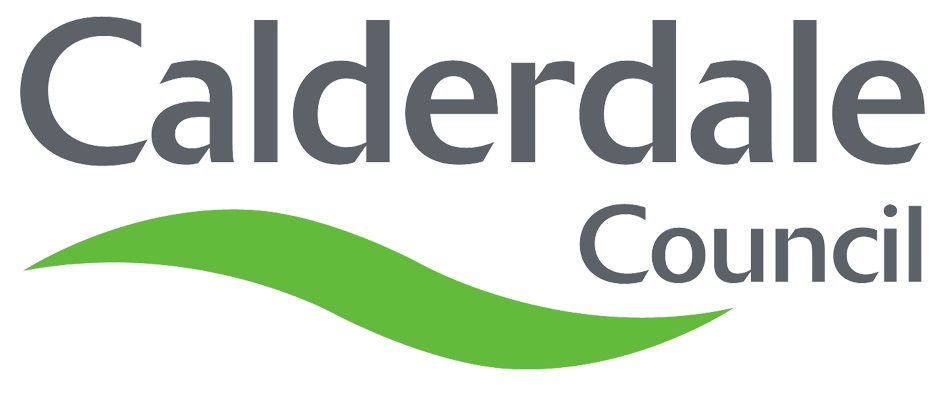 Application Packs
Application packs will be available on the Council’s web site at:
https://www.calderdale.gov.uk/v2/residents/community-and-living/grants/grants-voluntary-organisations/small-grants-scheme
Contact 01422 392317 or email grants@calderdale.gov.uk for further information